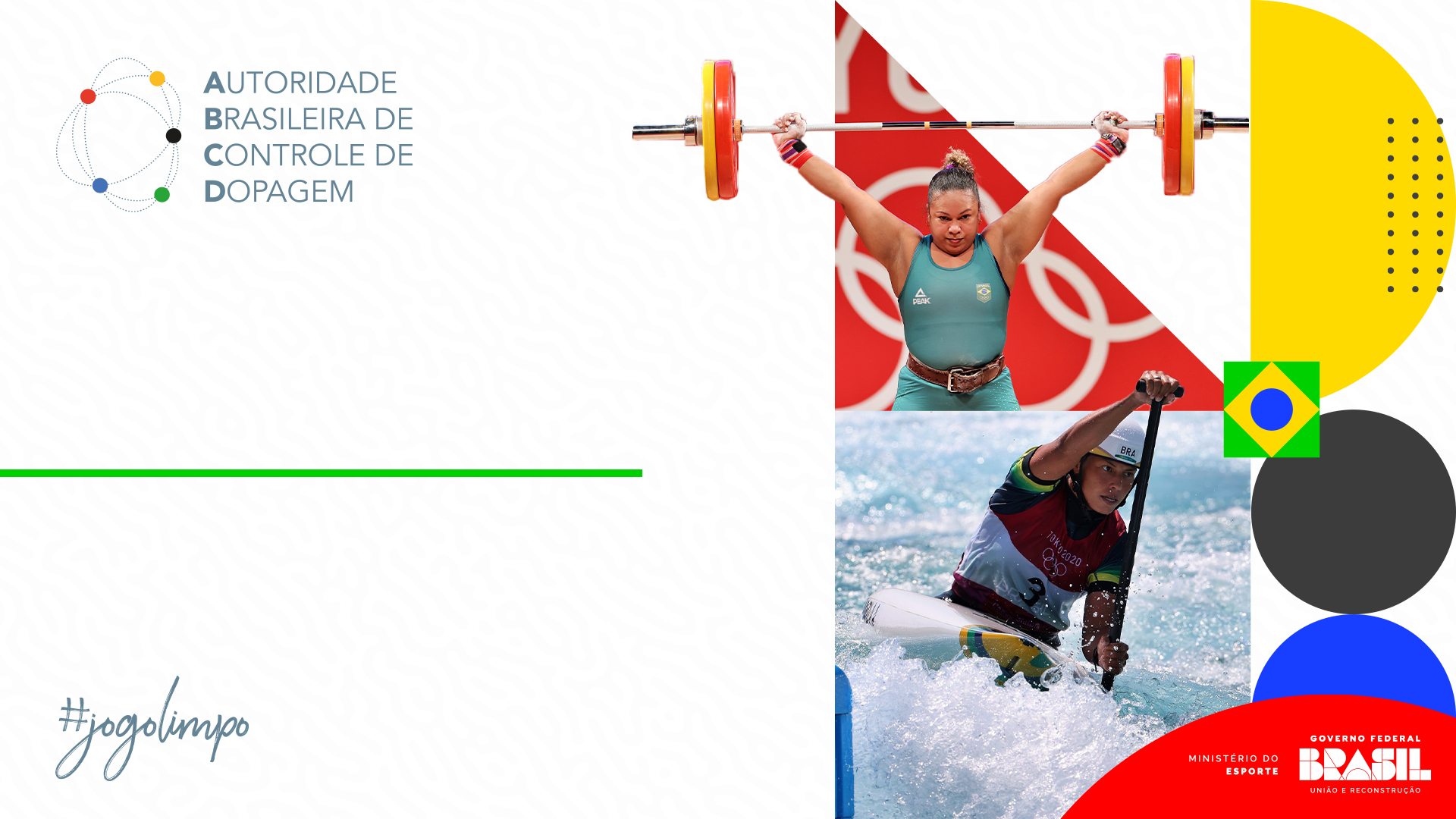 Formulário de Controle de Dopagem
Doping Control Form
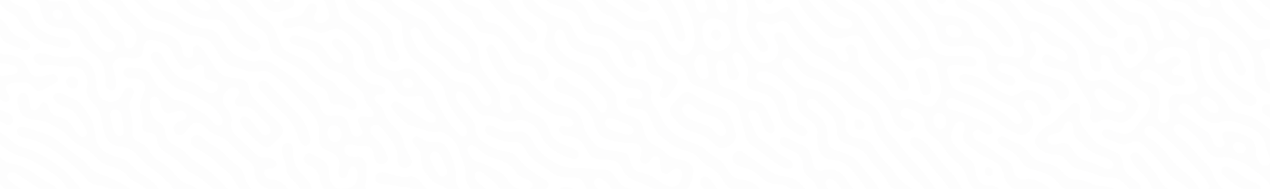 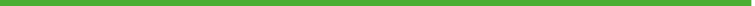 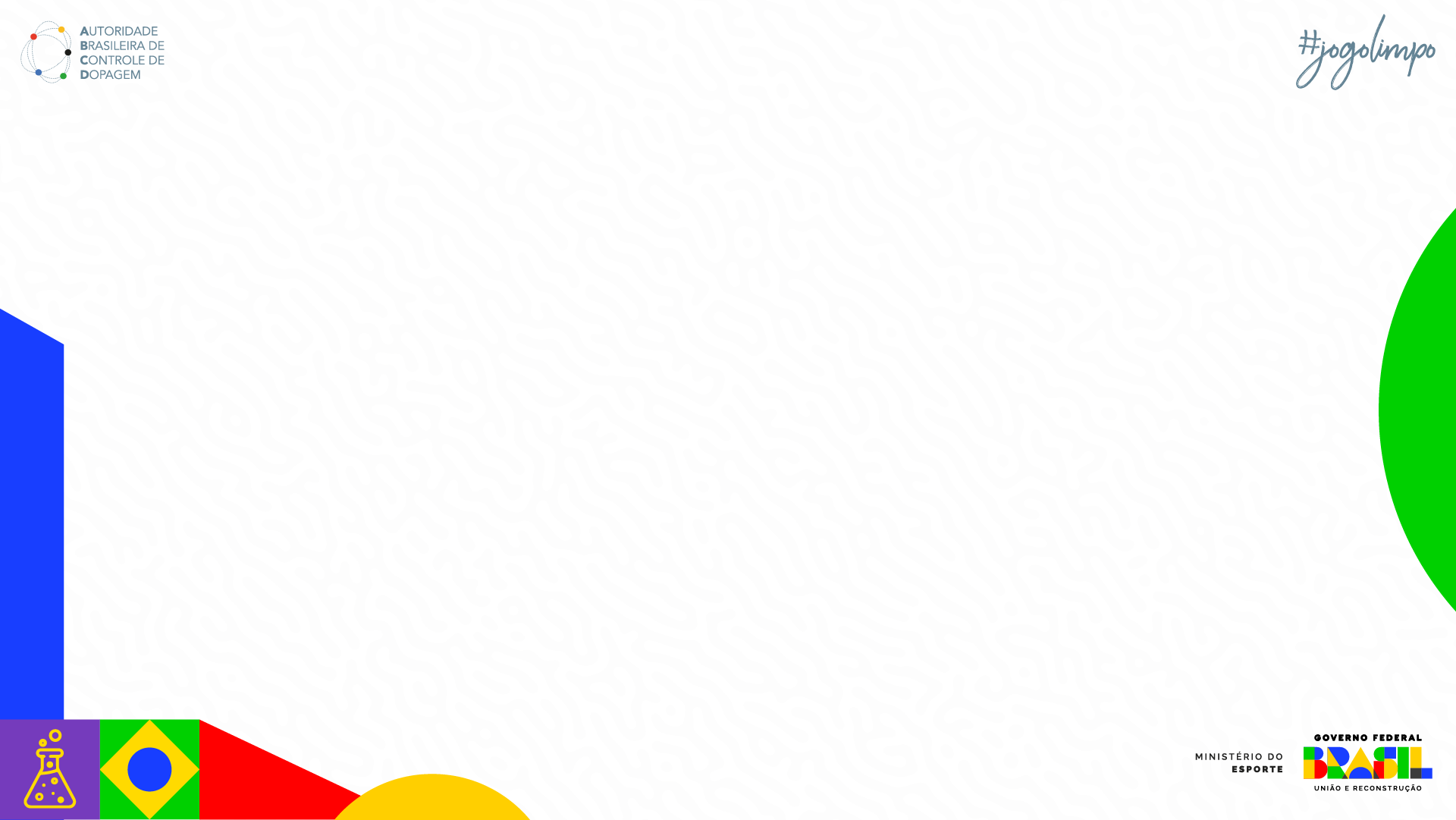 Formulário de Controle de Dopagem
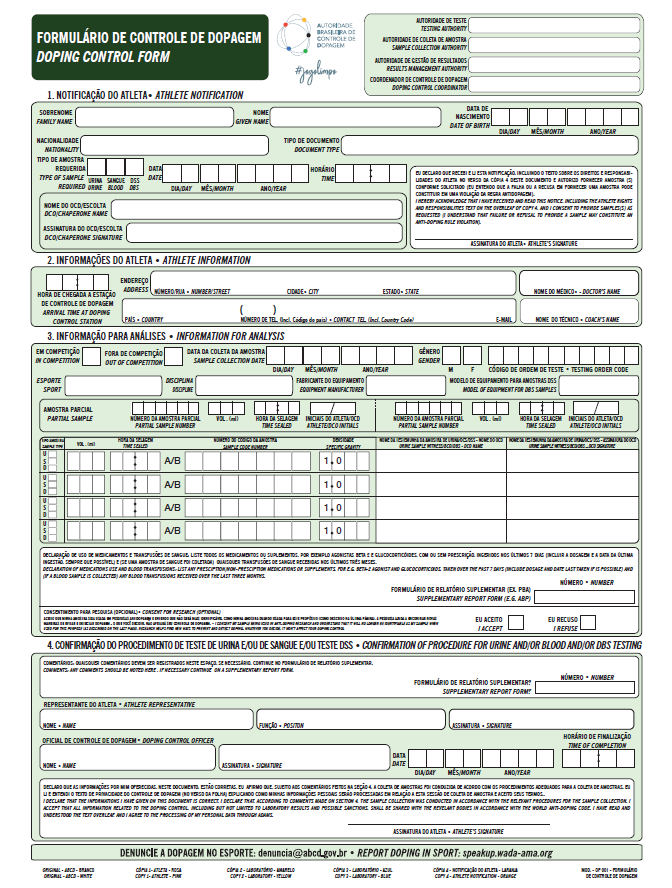 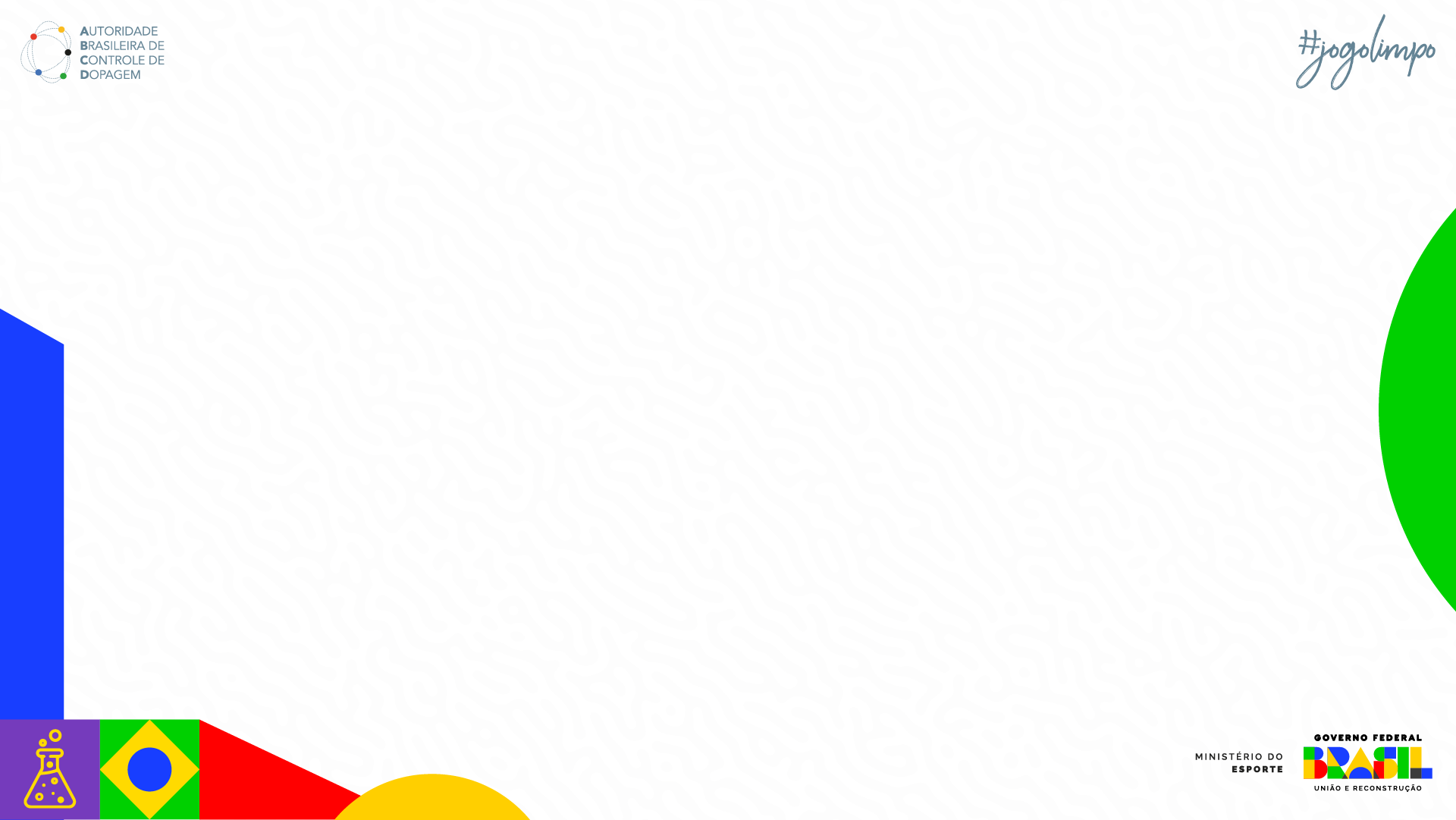 Autoridade de Teste
A Organização que autoriza uma ou mais coletas de amostras de sangue ou urina;
 Organização Antidopagem: WADA, NADO, COI, IPC, COB, CPB, IF ou Organizadores de grandes eventos;
 Outra Autoridade que esteja atuando sob delegação de alguma das entidades acima.
Autoridade de Coleta
Gestão de Resultados
A Organização responsável pela coleta de amostras de acordo com Código Mundial, Padrões Internacionais e Guias/Diretrizes.
A Organização responsável pela gestão dos resultados obtidos pós-coleta e análise 

Exemplo: 2.1 ou 2.10 art. Código Mundial.
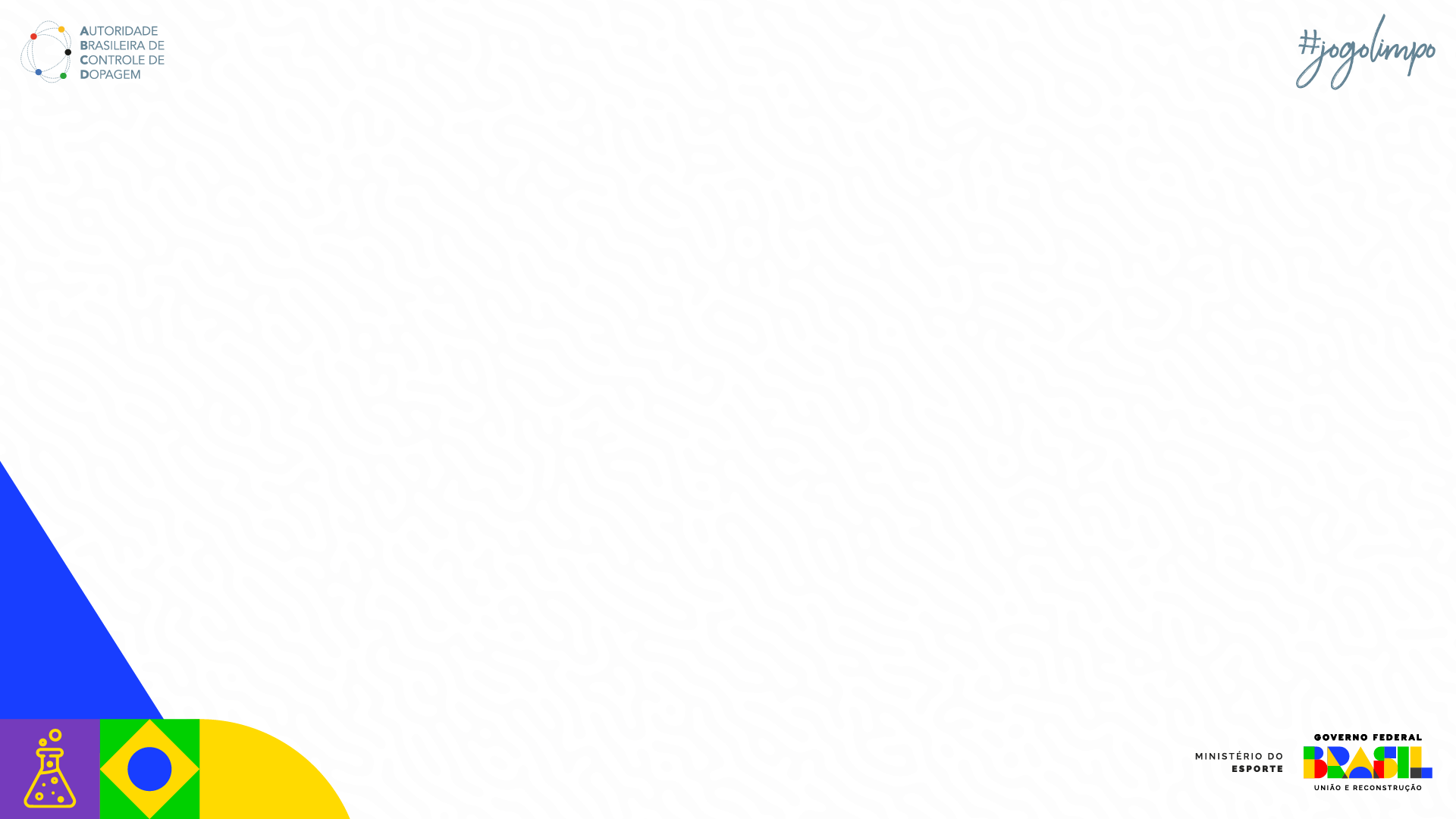 NOME LEGÍVEL IGUAL AO DOCUMENTO COM FOTO

(não o apelido)
AT, AC, AG 
Coordenador de Controle de Dopagem
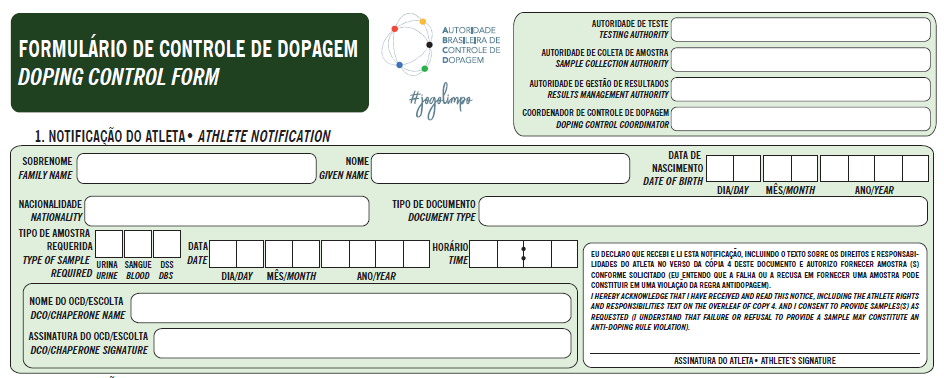 Tipo de controle 
“ Urina, Sangue ou DBS”
Formato de 24hs
Data da notificação
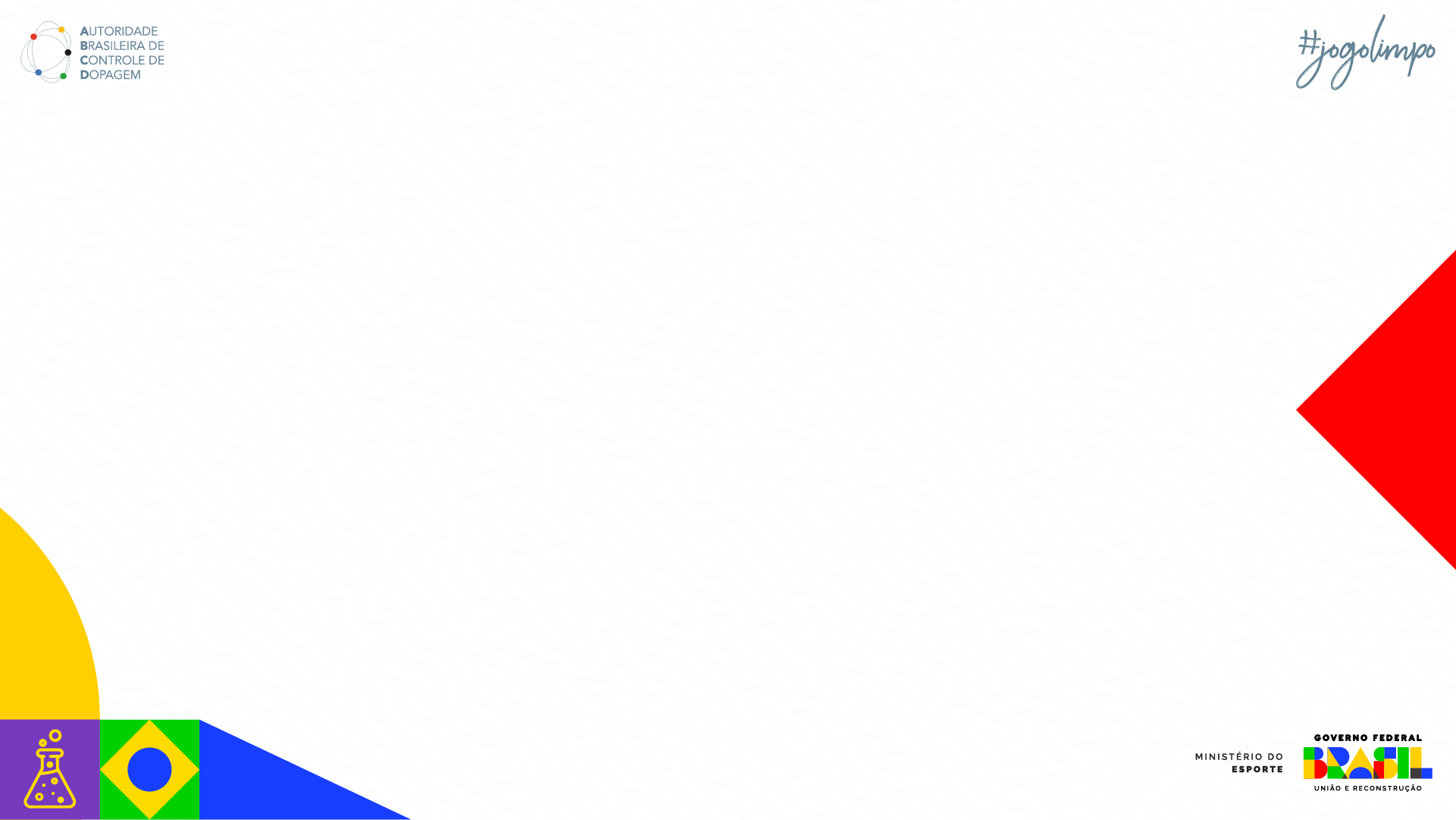 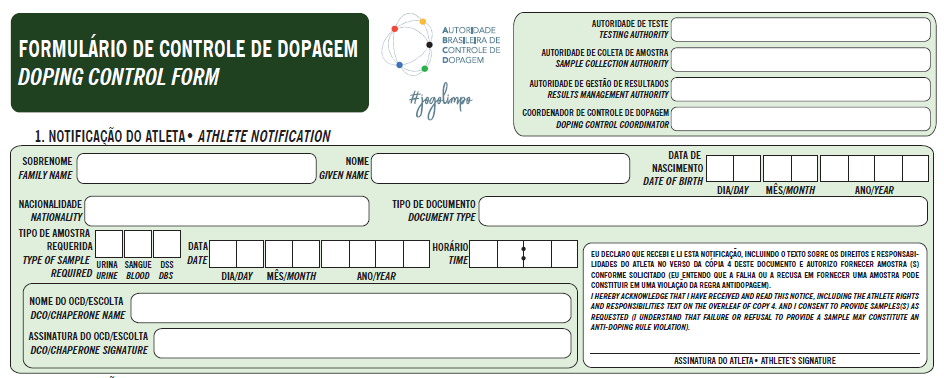 Nome do Escolta
Assinatura do Escolta
Assinatura do Atleta
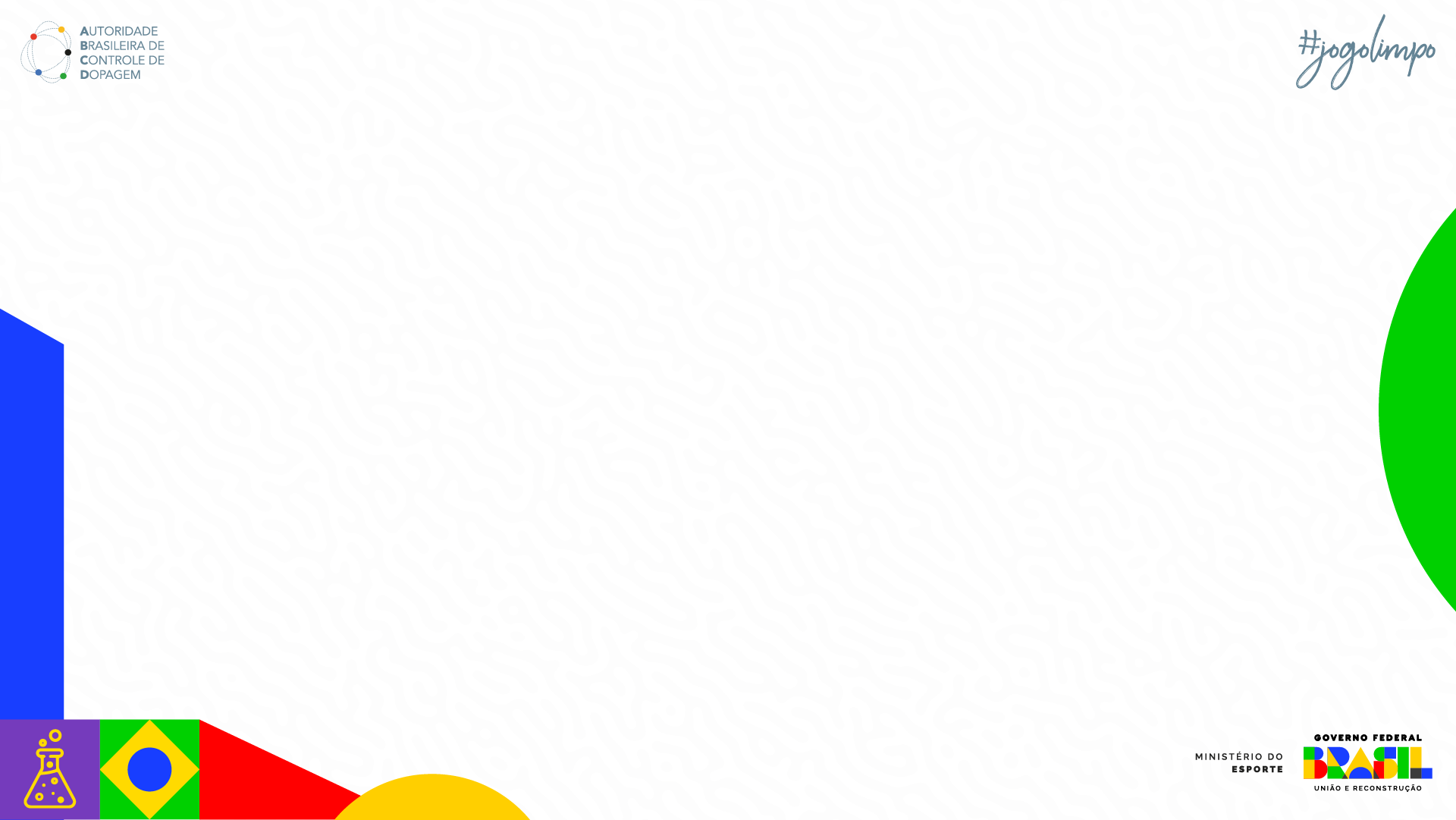 ENDEREÇO COMPLETO 
CEP é muito importante para encontrar a localização do atleta
Formato de 24hs
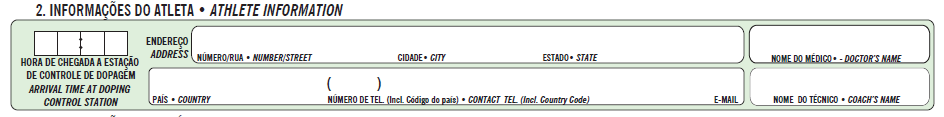 Nome e Sobrenome 
 não utilizar apelidos
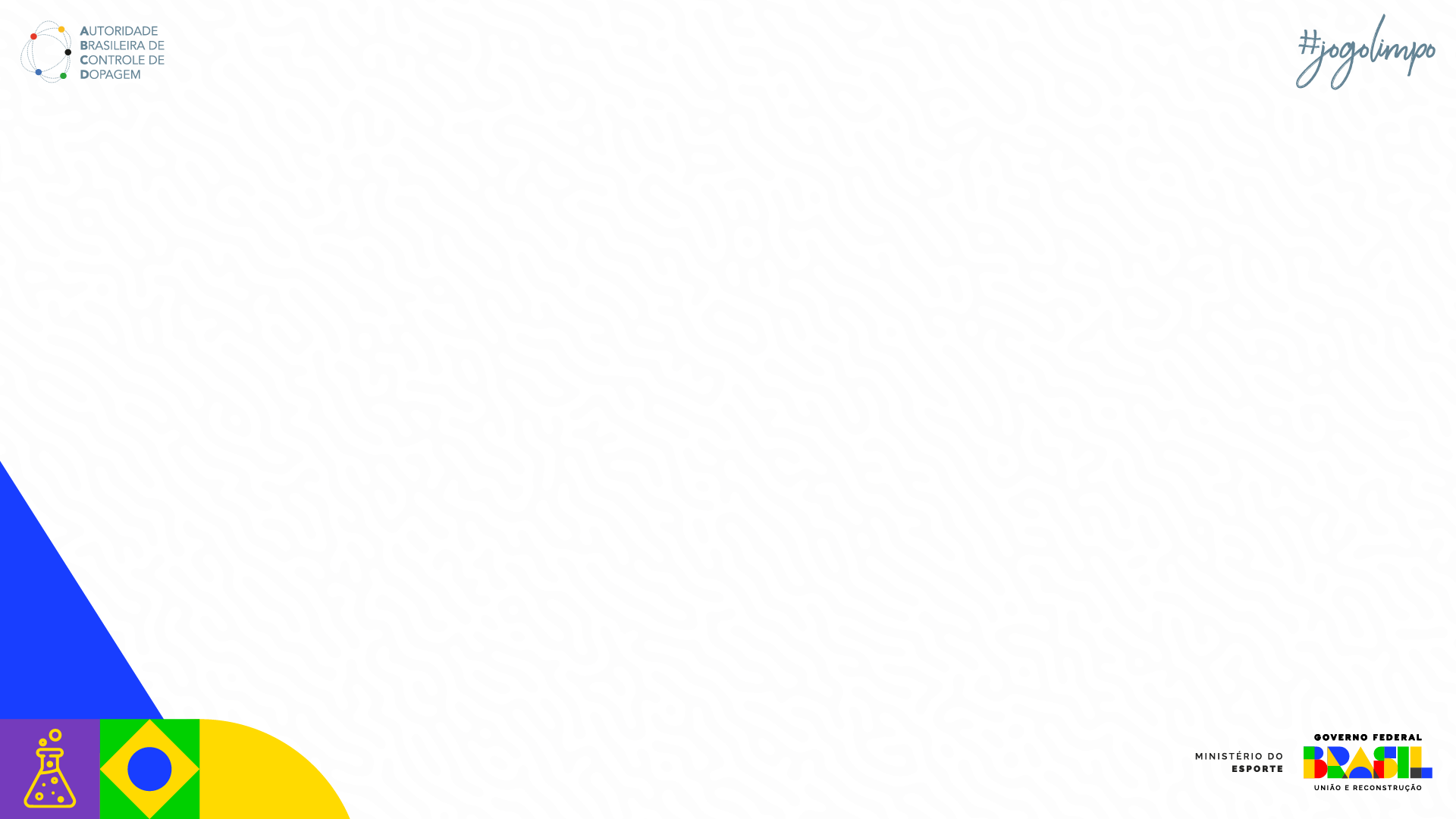 Em competição 
ou        
 Fora de  competição
Colocar a data da Coleta
Código da OM
M ou F
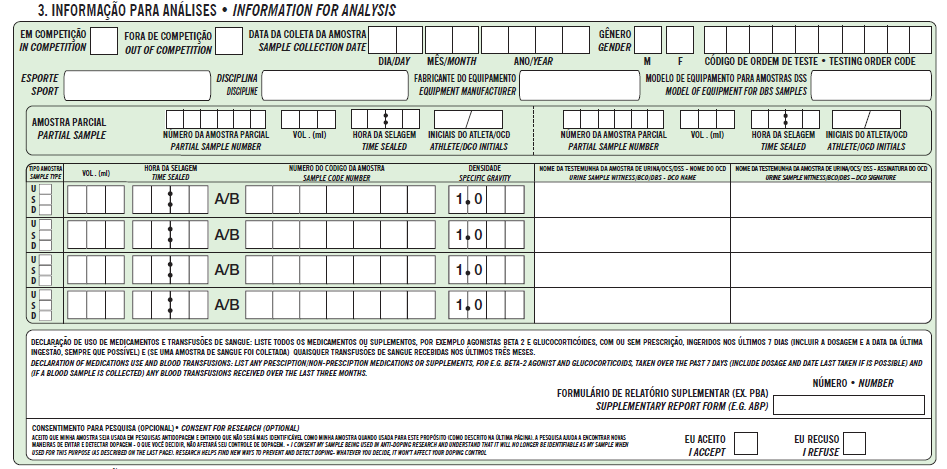 U se for urina
Athletics
Sprint 400m or less
X
S se for sangue
Nº Relatório Suplementar, se tiver
X
X
D se for DBS
Uso de medicamentos – 7 dias
Transfusão – últimos 3 meses
Densidade
REFRATÔMETRO
Hora da coleta
Volume da urina
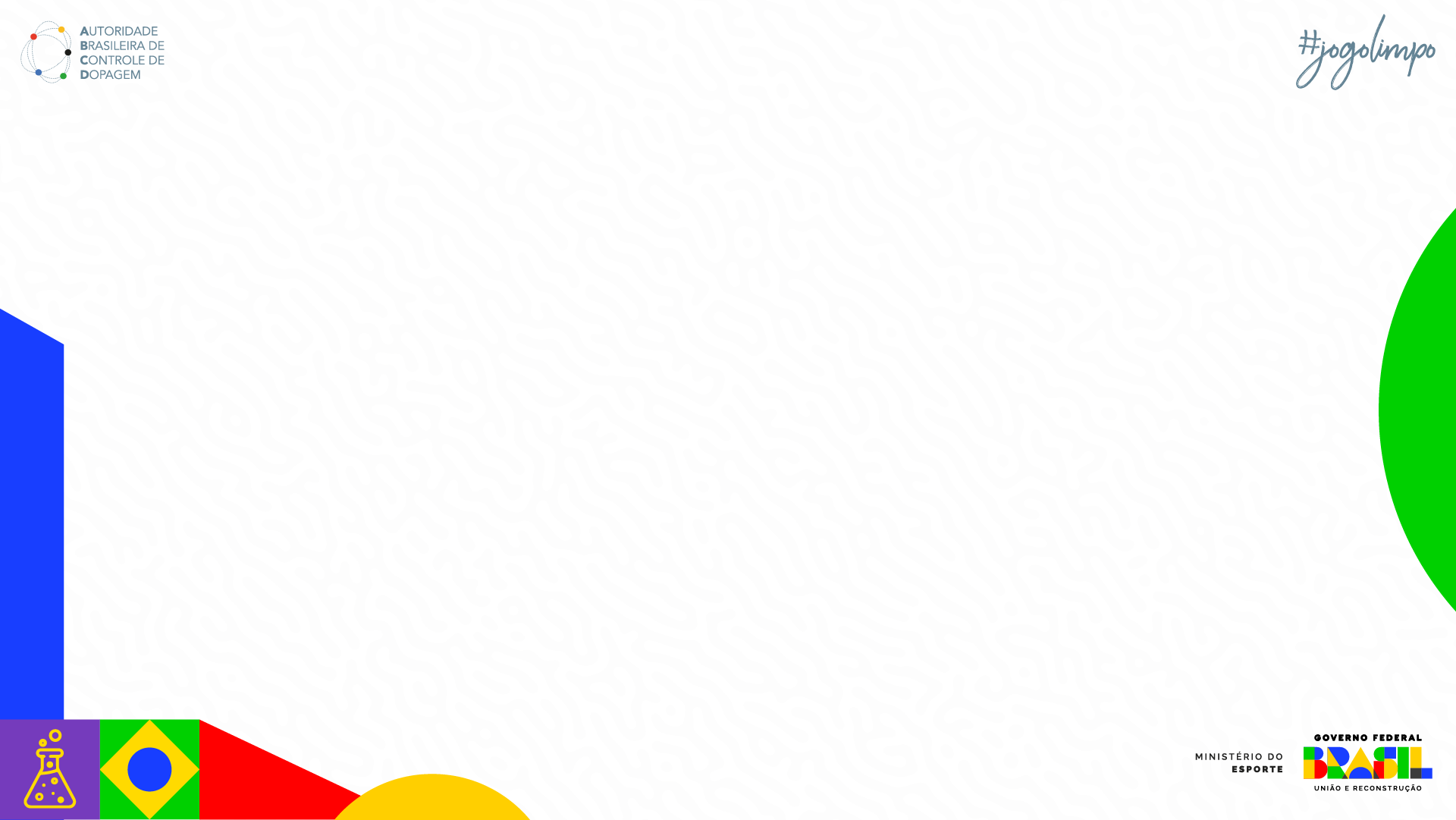 Testemunhas da coleta de urina,  responsável pela coleta de sangue, pelo atleta e DCO
Comentários
ASSINATURA DO ATLETA
Horário de Final
Do Controle
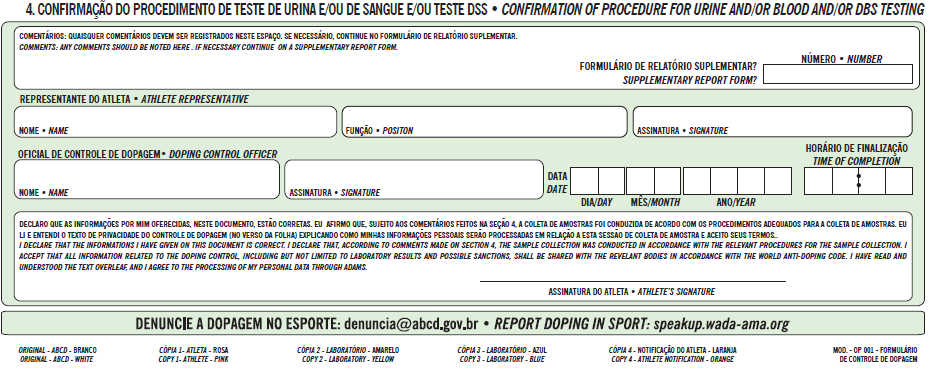 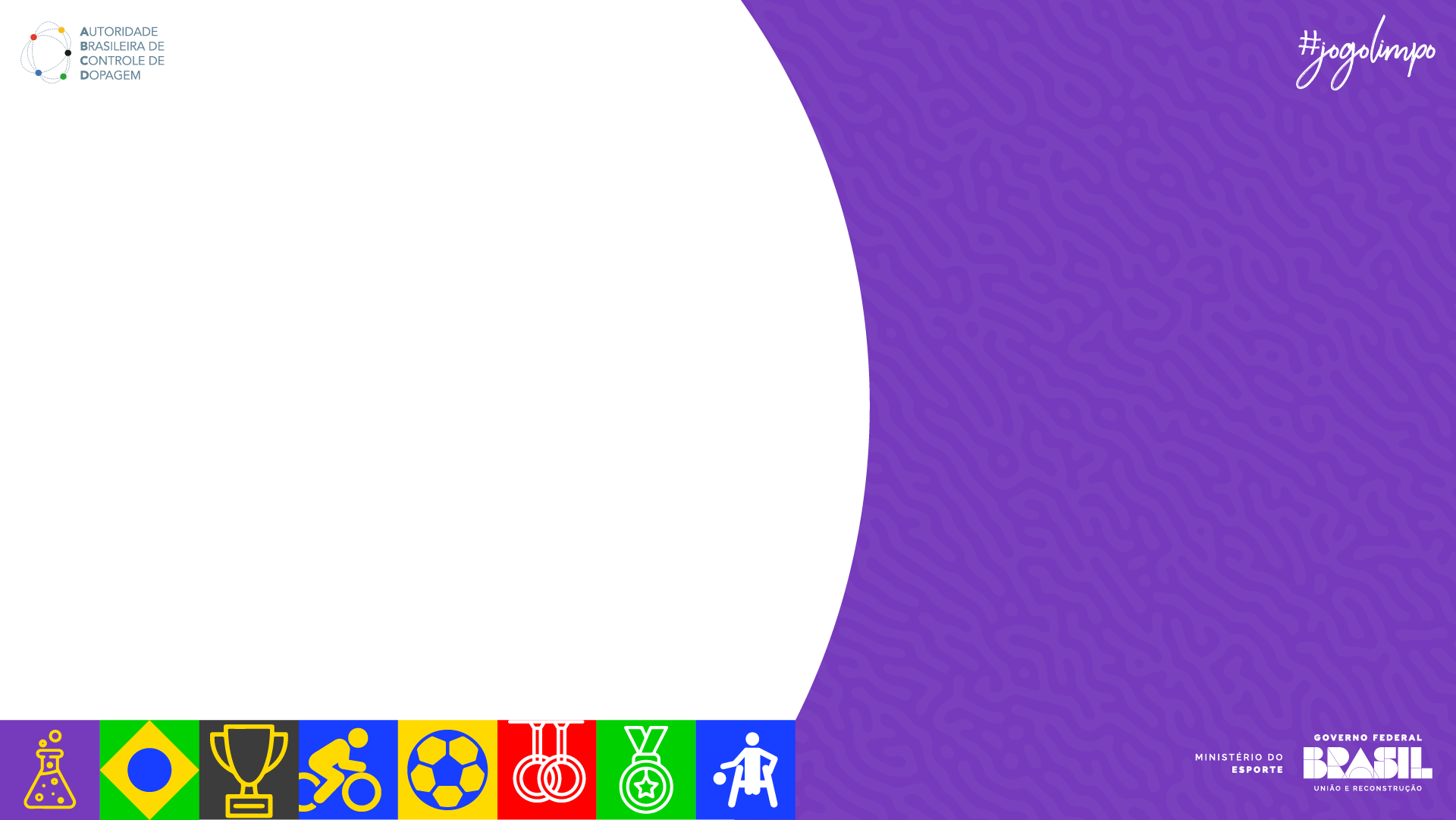 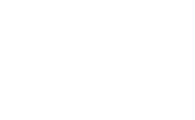 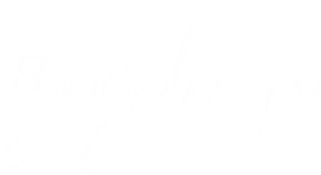 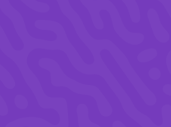 Fale Conosco
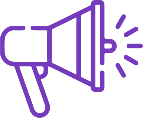 Denuncie
Compartilhe informações ou qualquer outra suspeita relacionada a dopagem pelo canal: denuncia@abcd.gov.br  

Entre em contato conosco. Garantimos o sigilo do denunciante.

Consulte a Lista
Acesse a versão atualizada e veja quais substancias e métodos que o atleta não pode utilizar: https://www.gov.br/abcd/pt-br/composicao/atletas/substancias-e-metodos-proibidos 

Clique aqui para : Checkjogolimpo   

Envie suas sugestões, dúvidas. Entre em contato com a nossa equipe.
Assuntos institucionais: abcd@abcd.gov.br 
Autorização de Uso Terapêutico: aut@abcd.gov.br 
Educação: educacao@abcd.gov.br
Dúvidas e questionamentos do Sistema ADAMS: ajuda.adams@abcd.gov.br 
Telefone Geral: (61) 2026-1478
www.abcd.gov.br
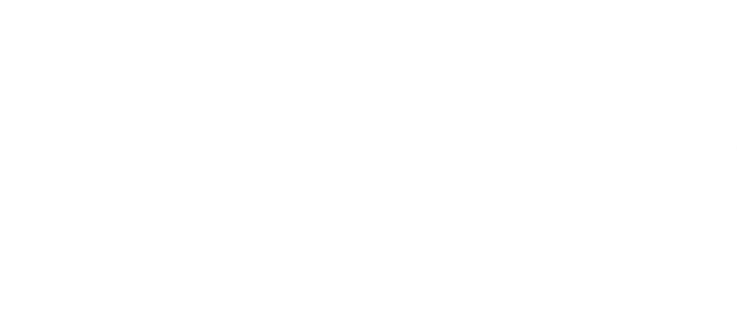